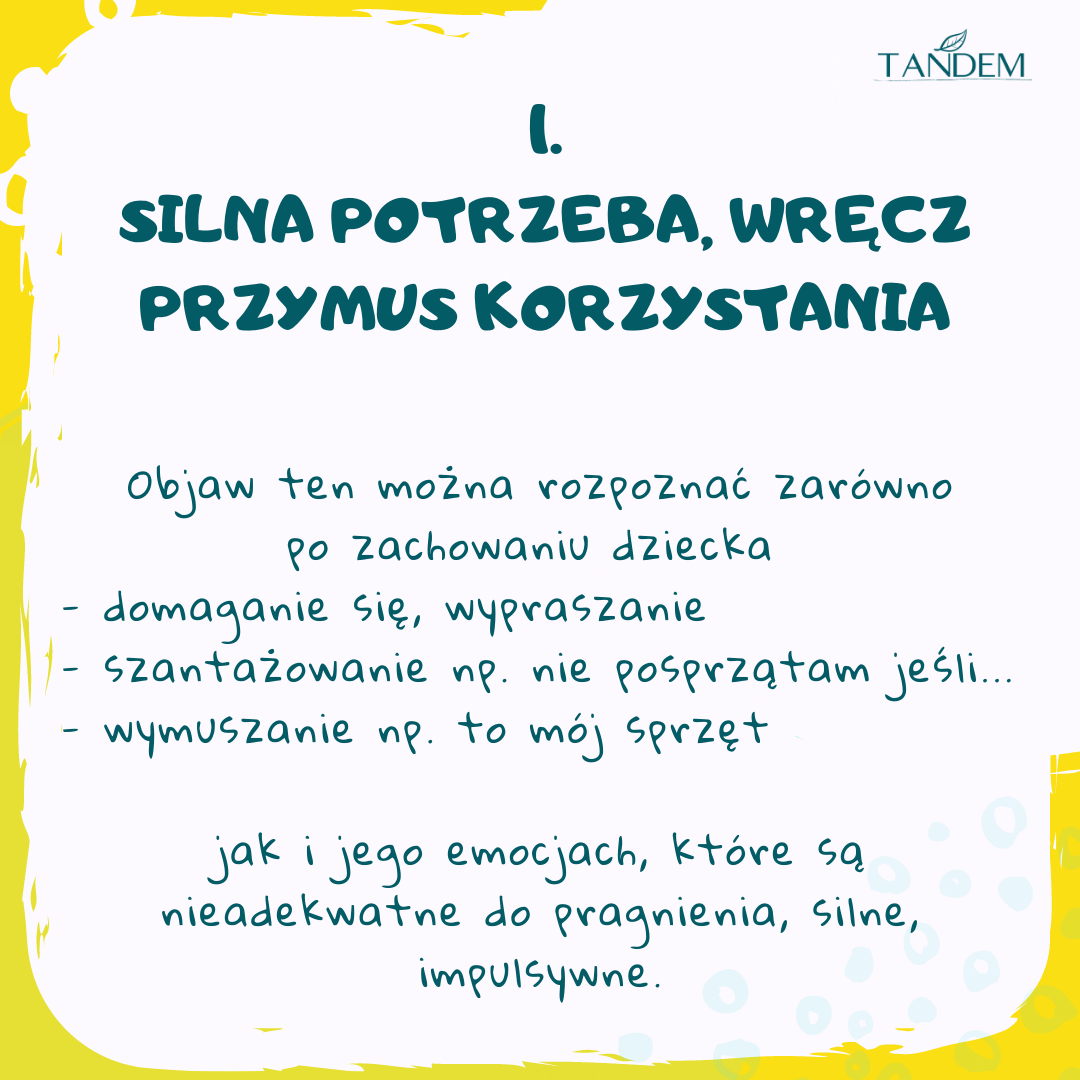 Po czym poznać, czy dziecko lub nastolatek szkodliwie korzysta z multimediów?

11 sygnałów
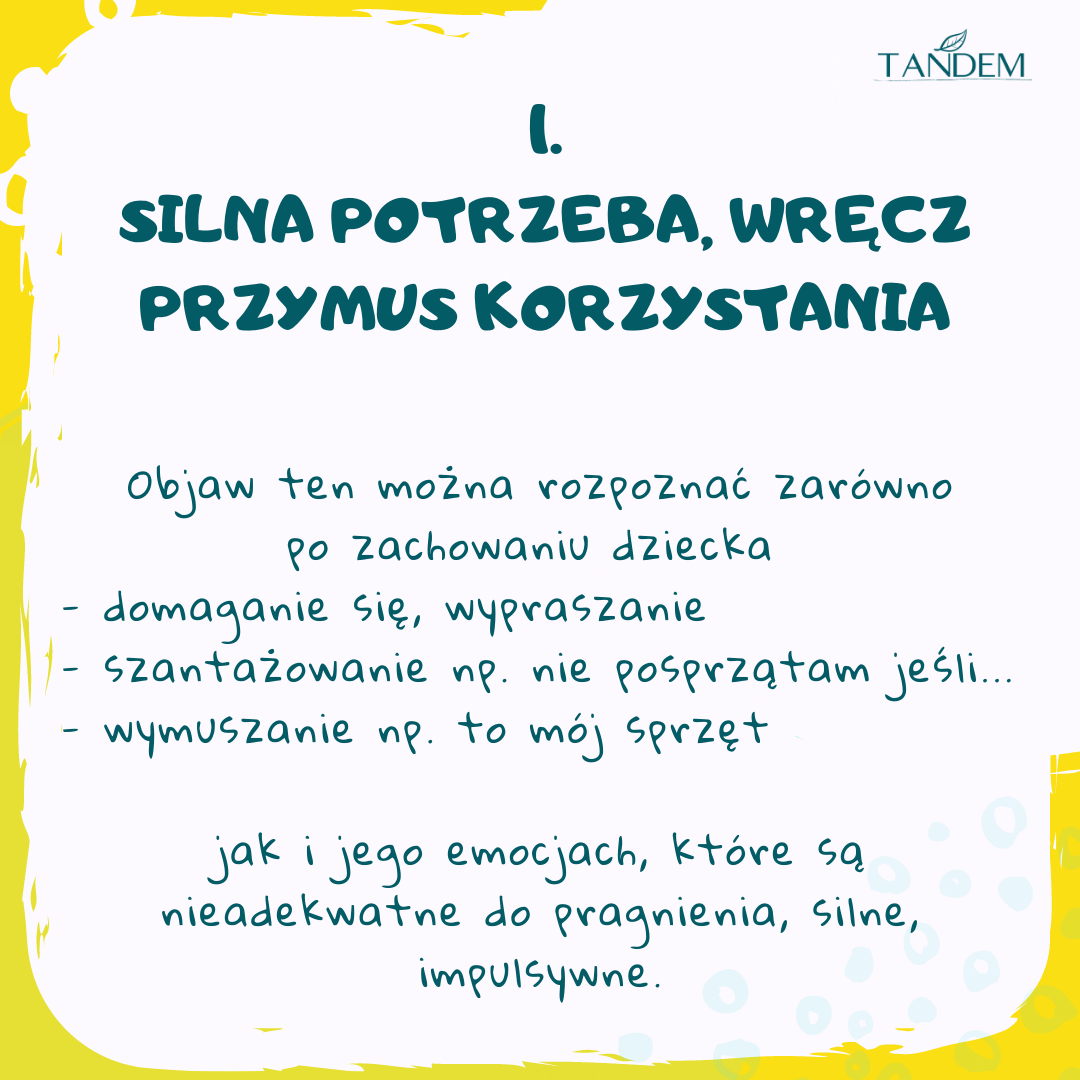 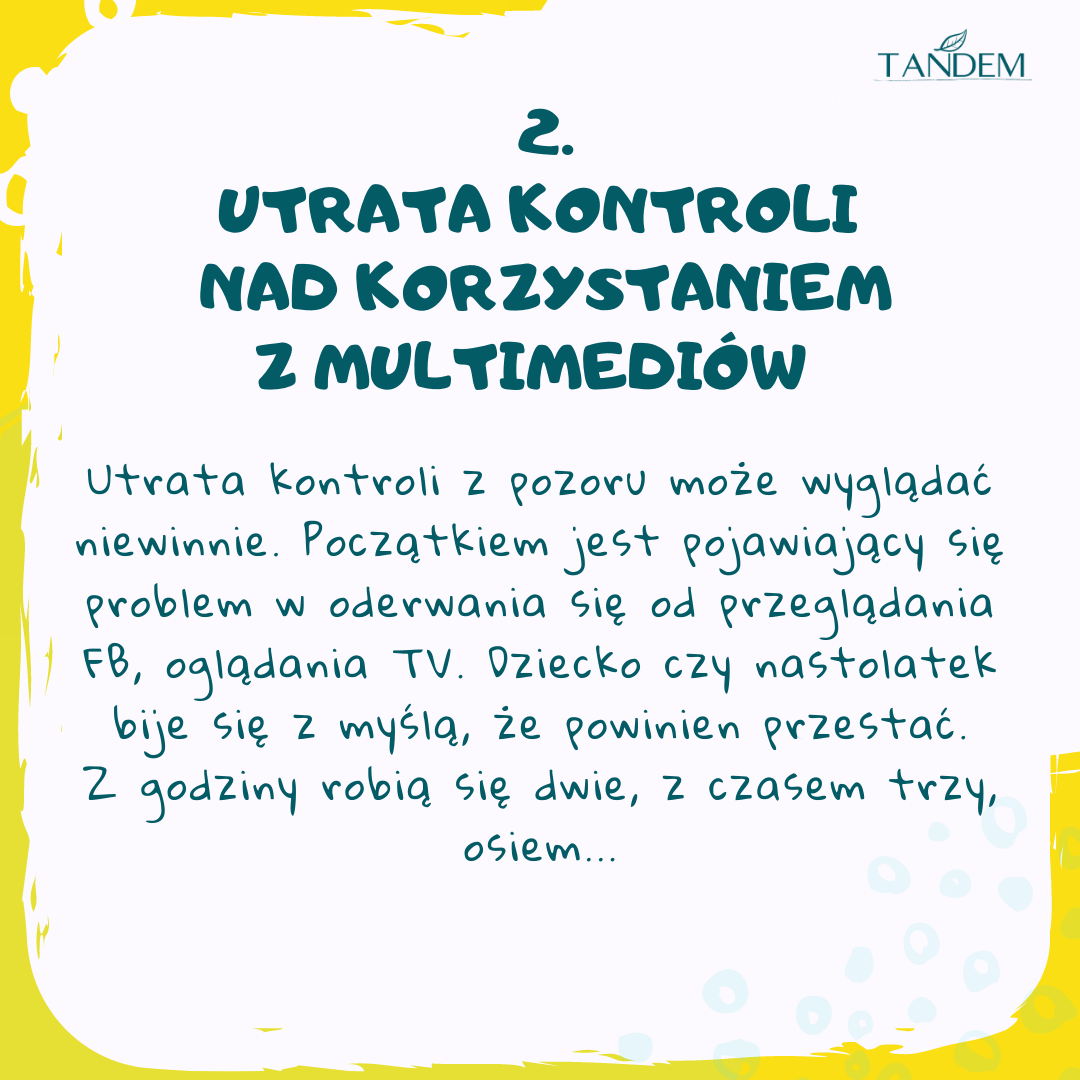 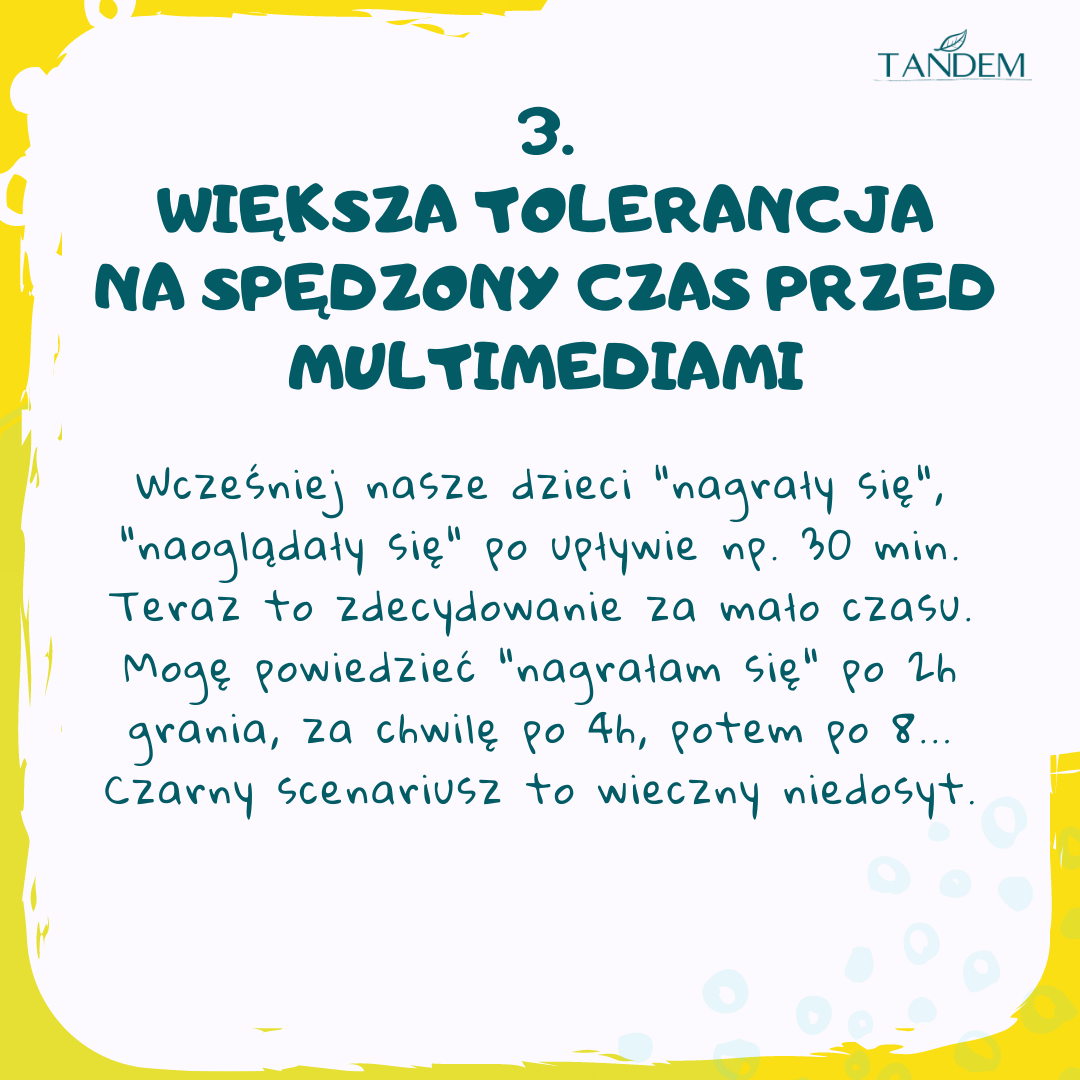 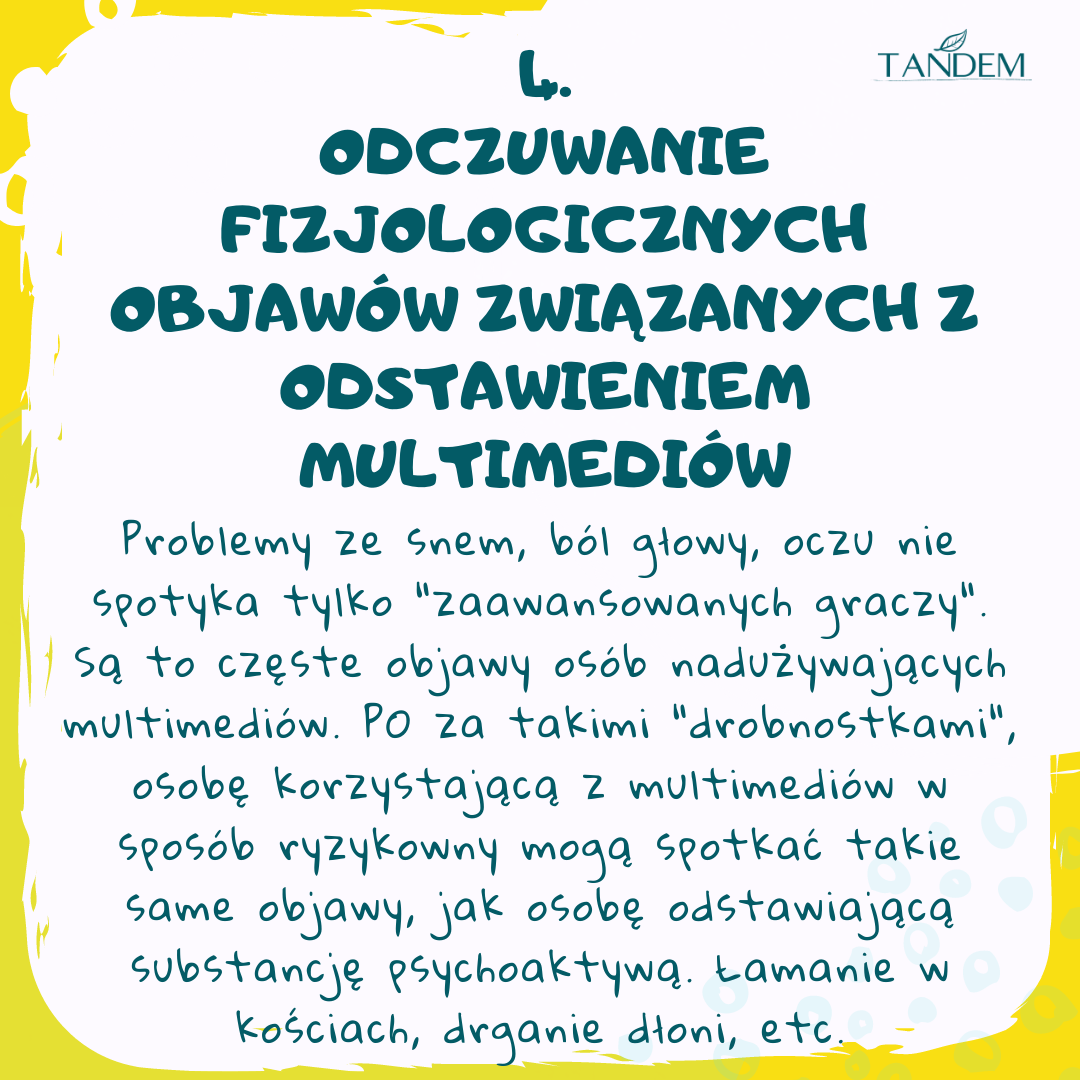 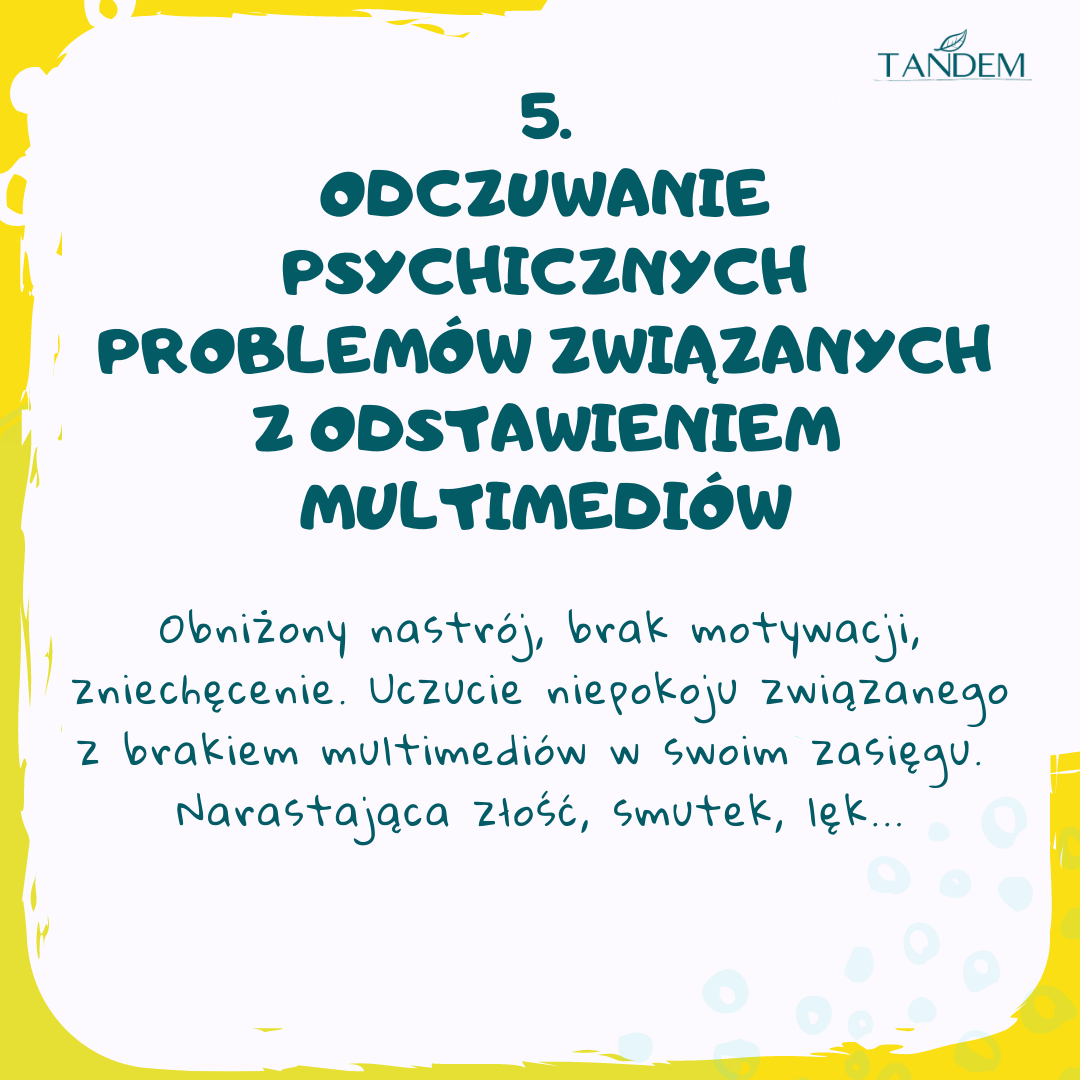 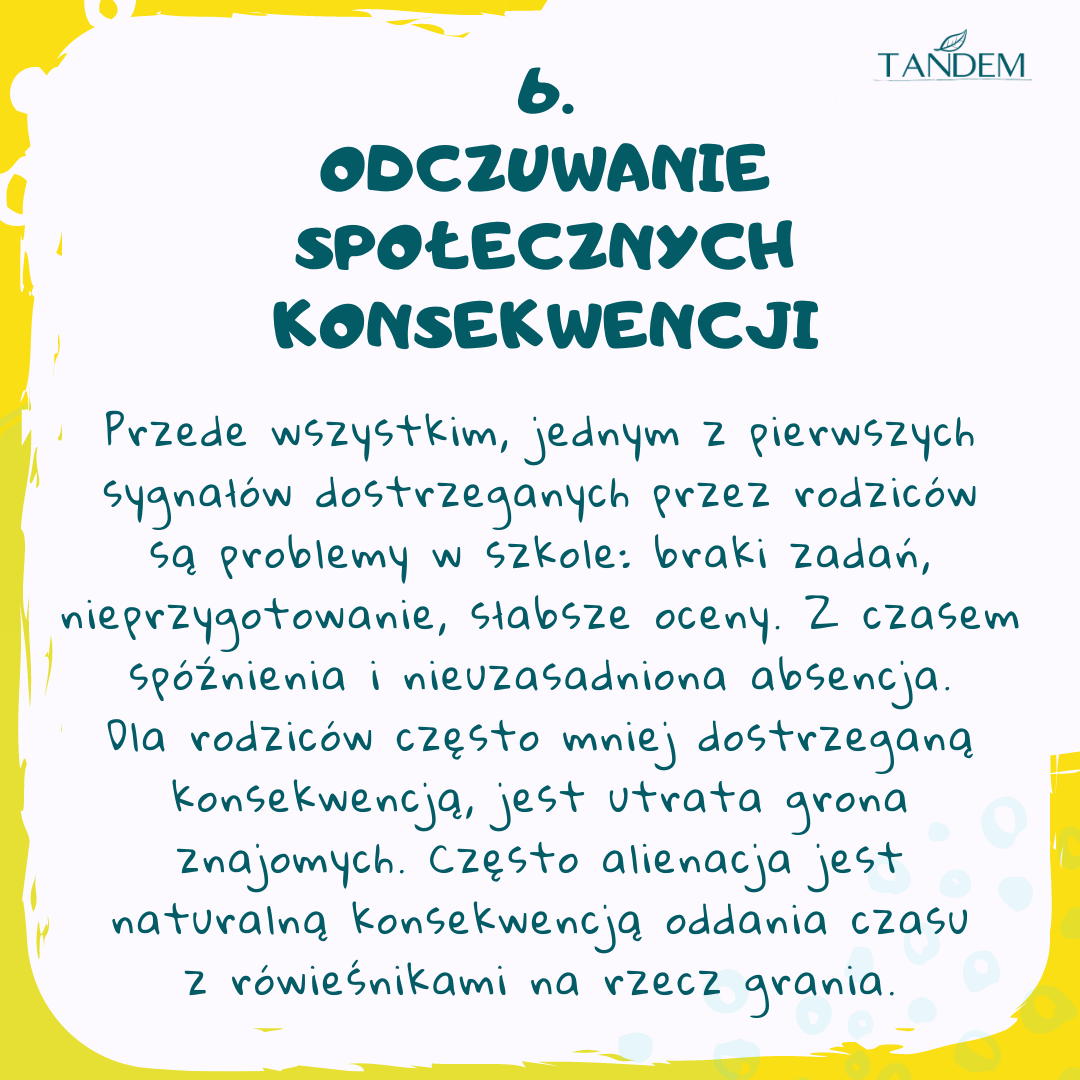 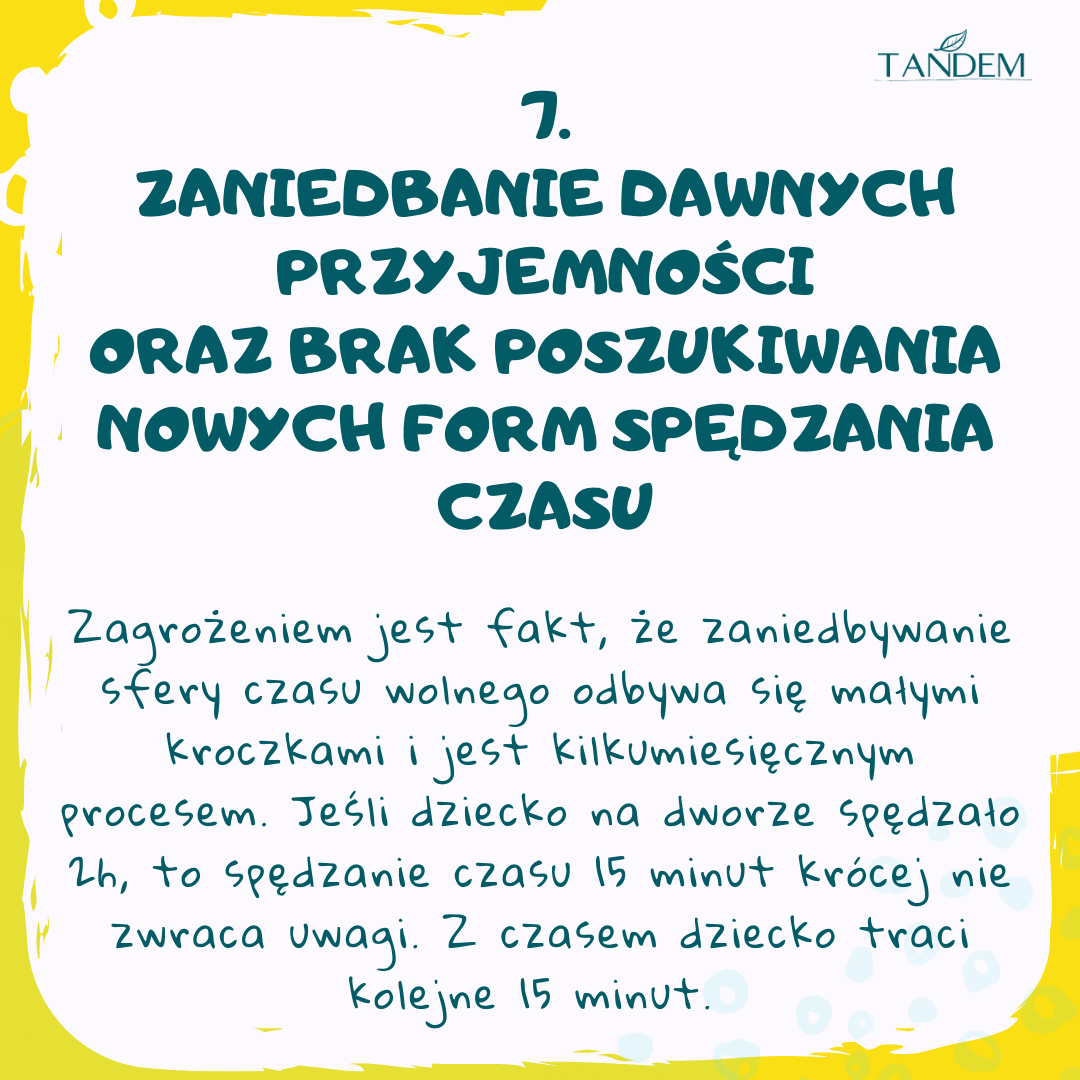 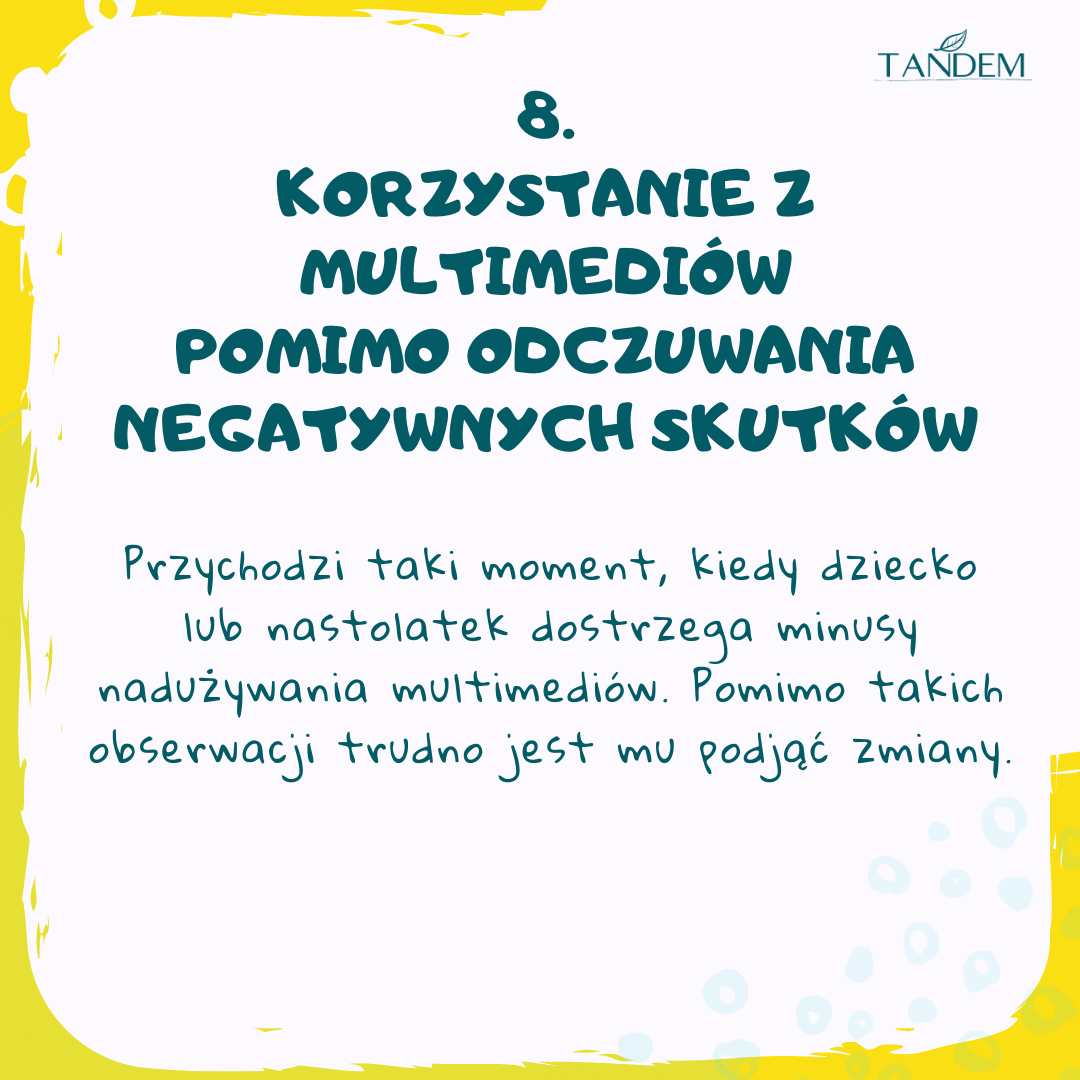 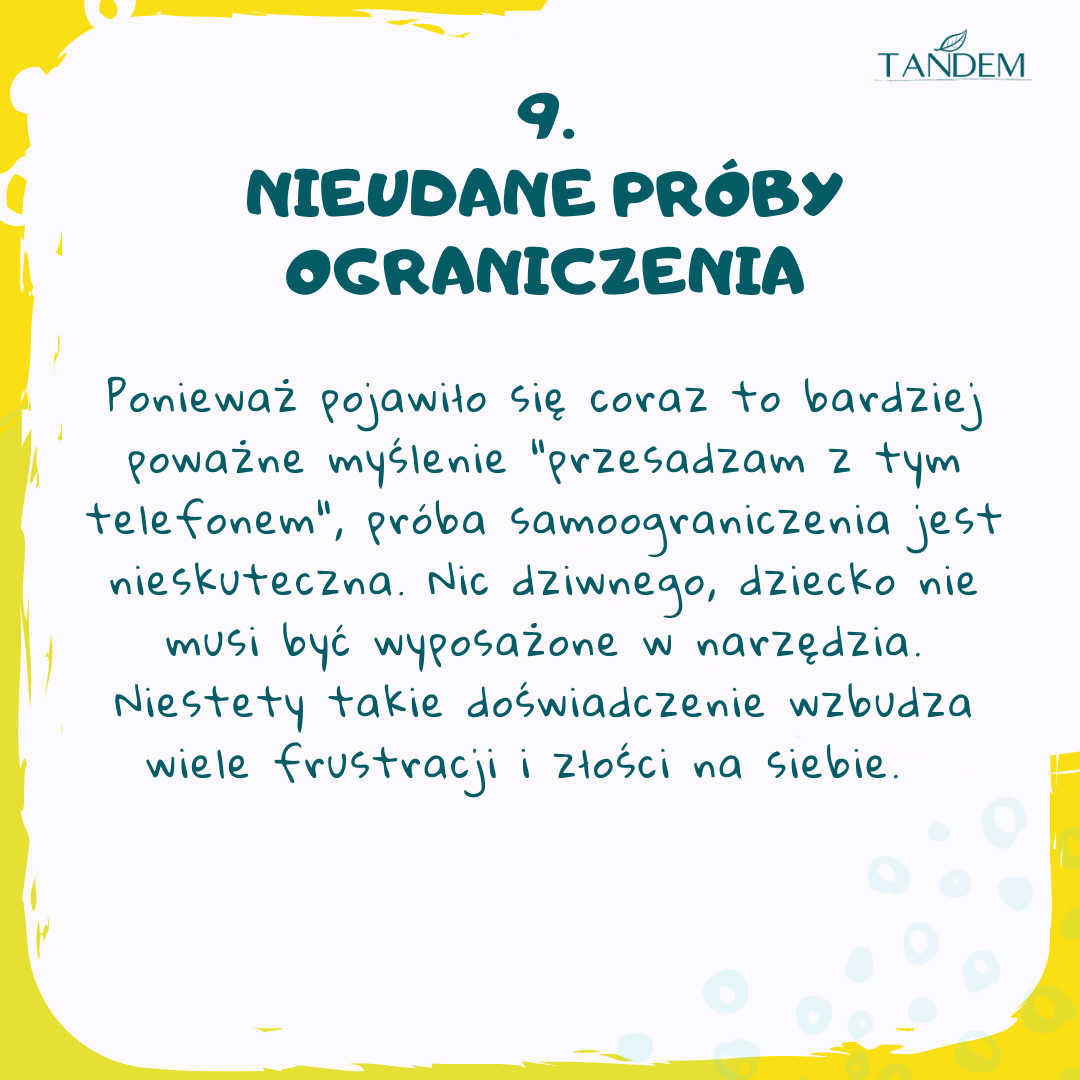 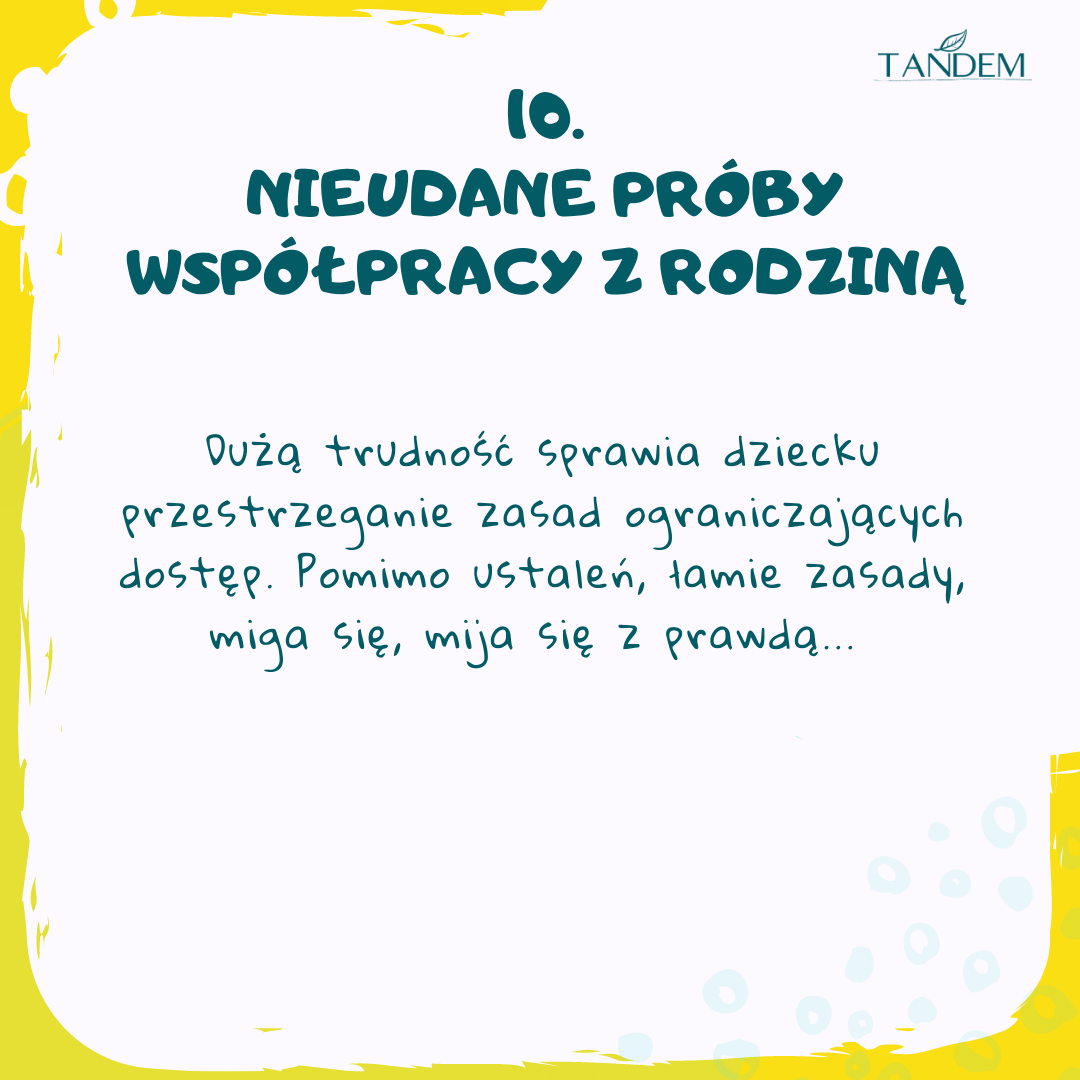 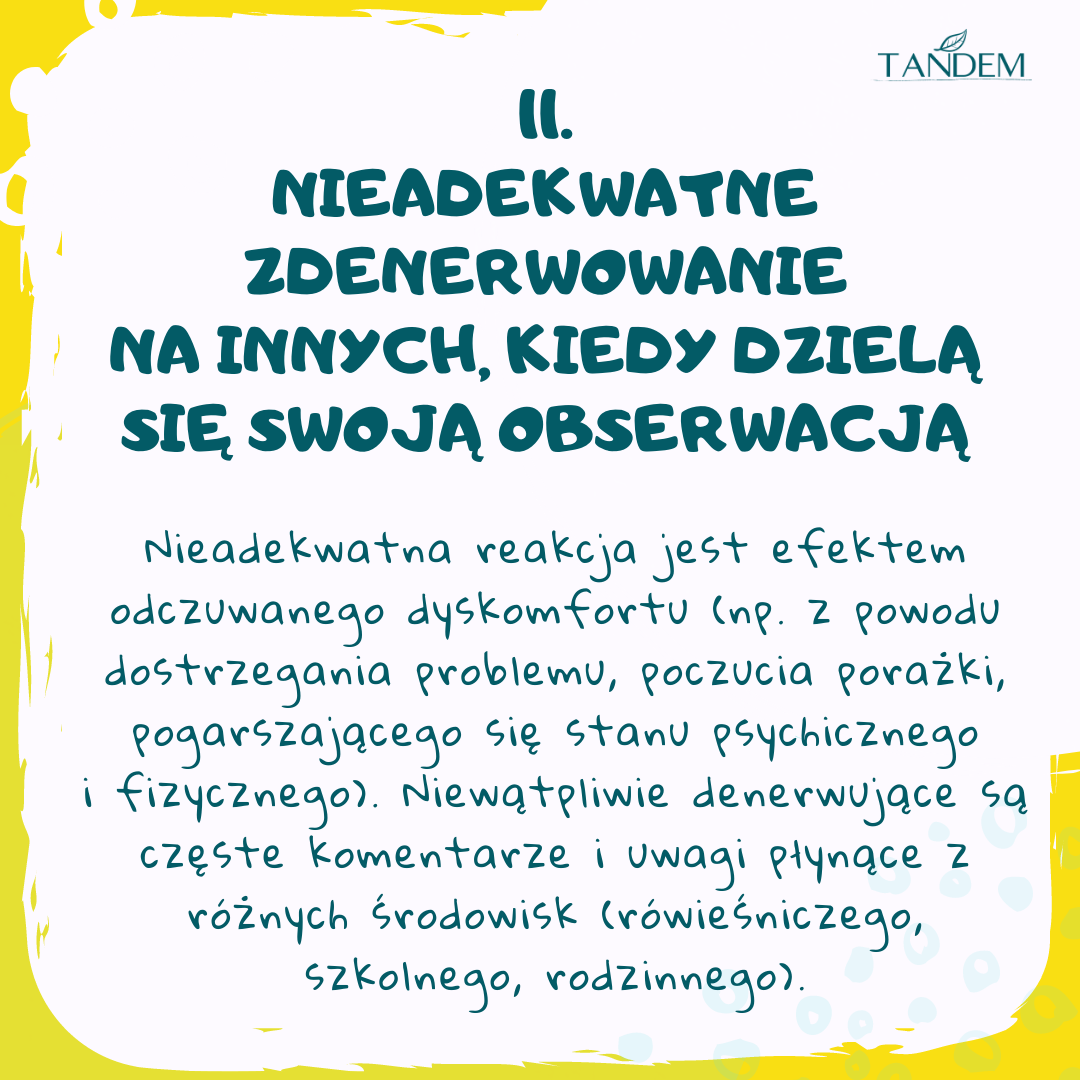 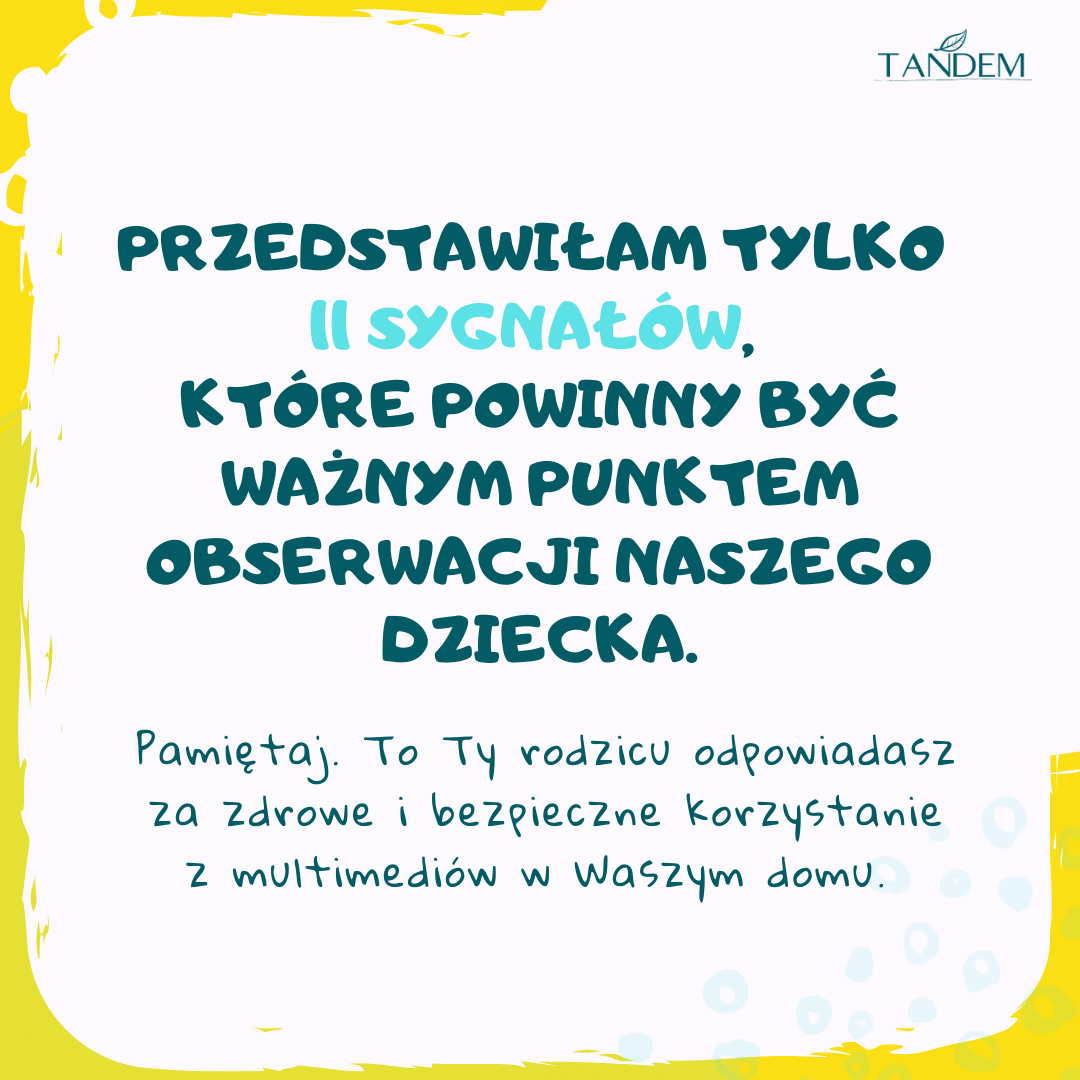